Volcano newspaper report word mat
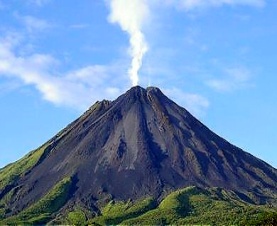 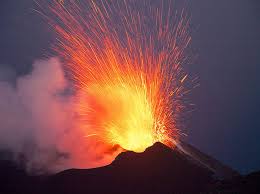 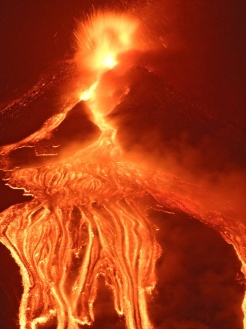 Volcano
Eruption
Molten lava
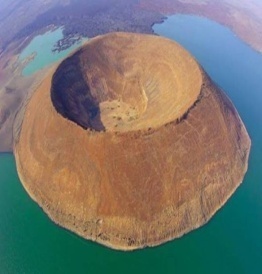 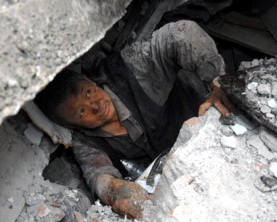 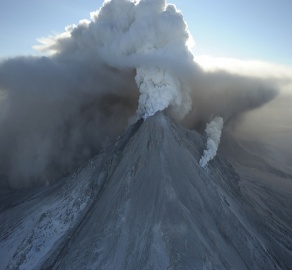 Survivor
Crater
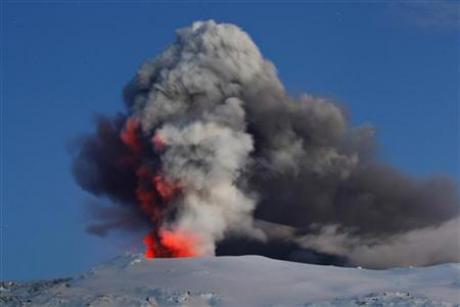 Vent
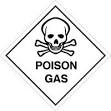 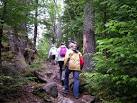 Hikers
Ash cloud